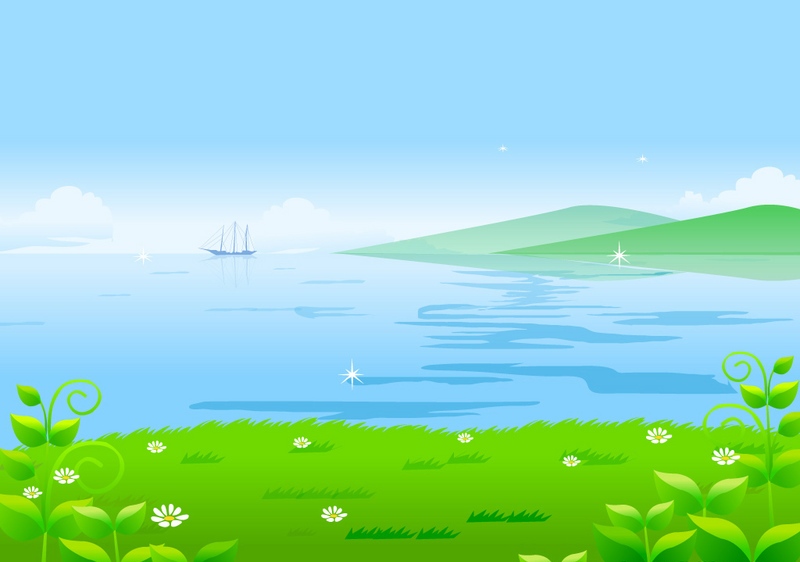 `
TRƯỜNG TIỂU HỌC THẠCH KHÔI
Chào mừng các thầy cô đến với lớp 1C
Môn: Toán
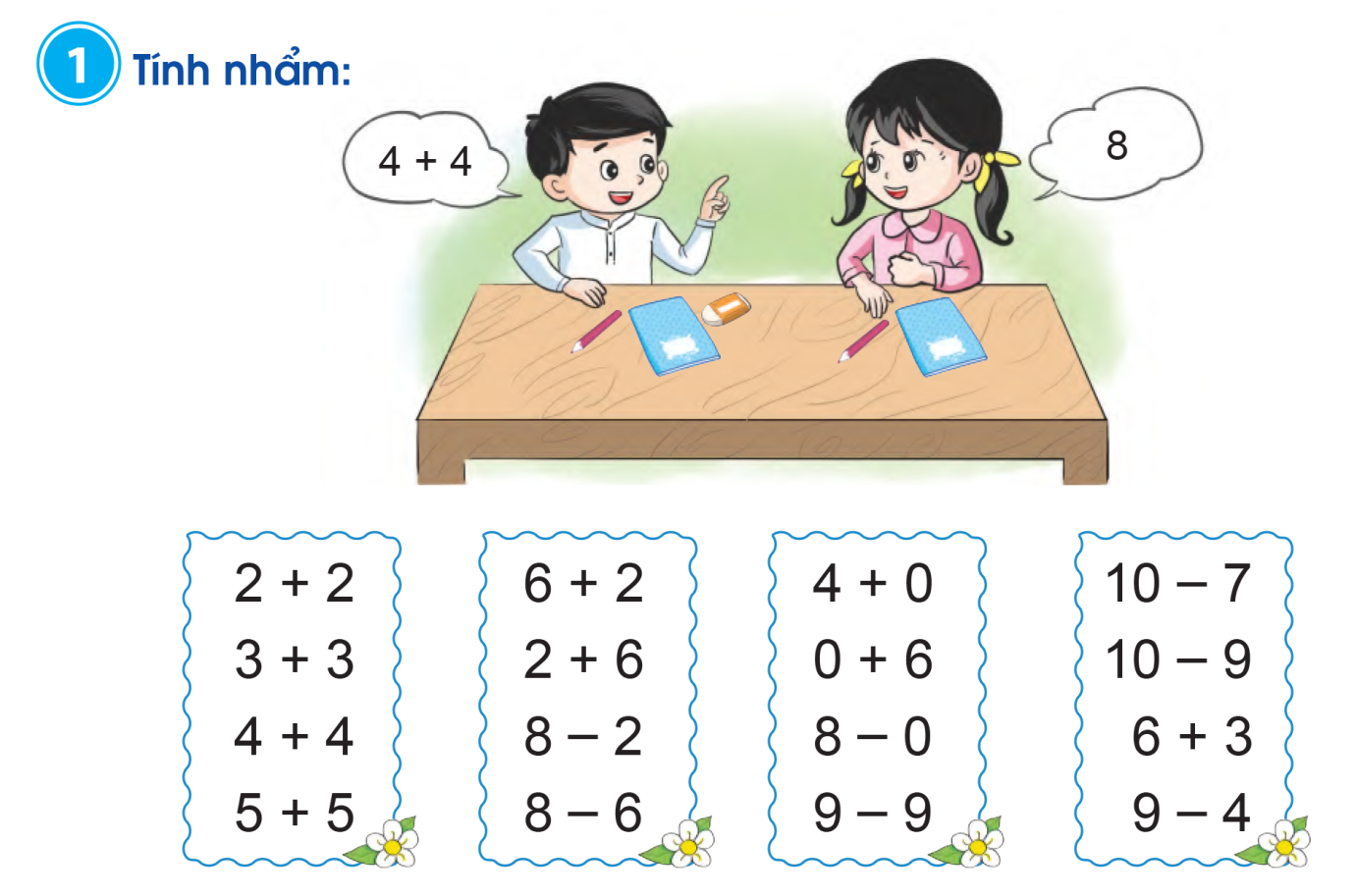 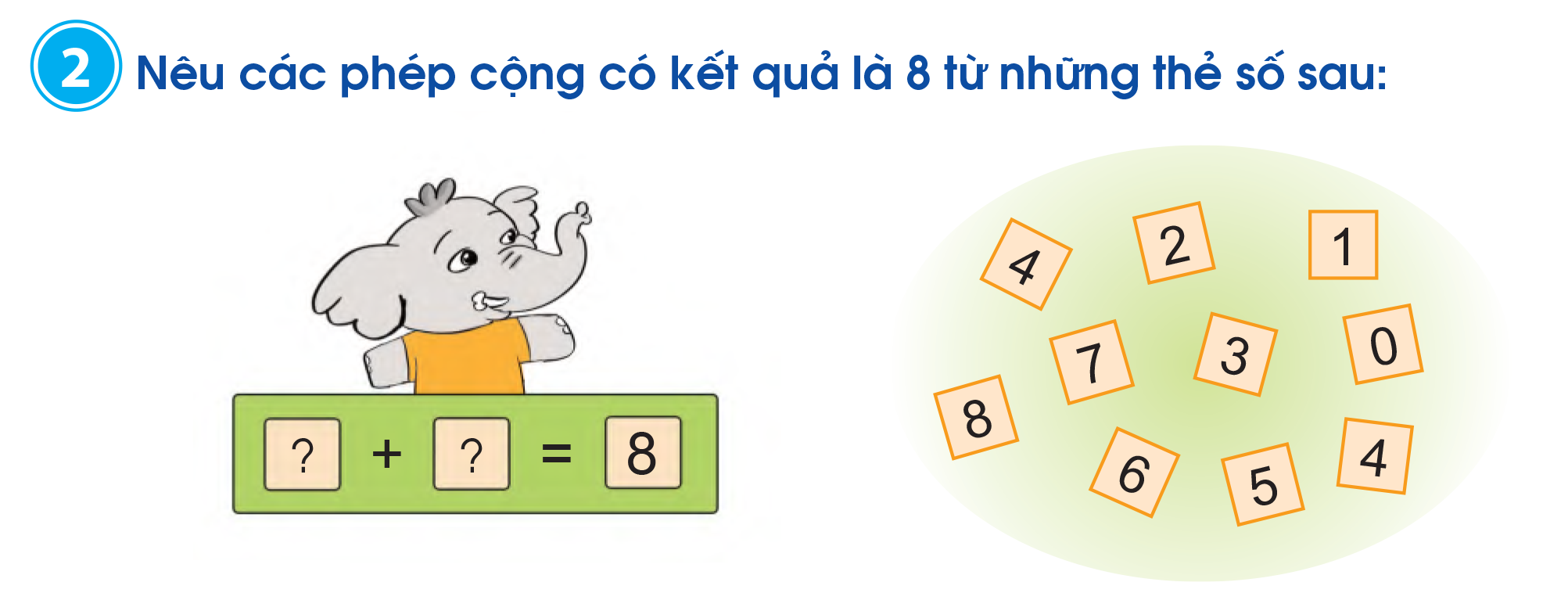 0 + 8 = 8
8 + 0 = 8
1 + 7 = 8
7 + 1 = 8
2 + 6 = 8
6 + 2 = 8
3 + 5 = 8
5 + 3 = 8
4 + 4 = 8
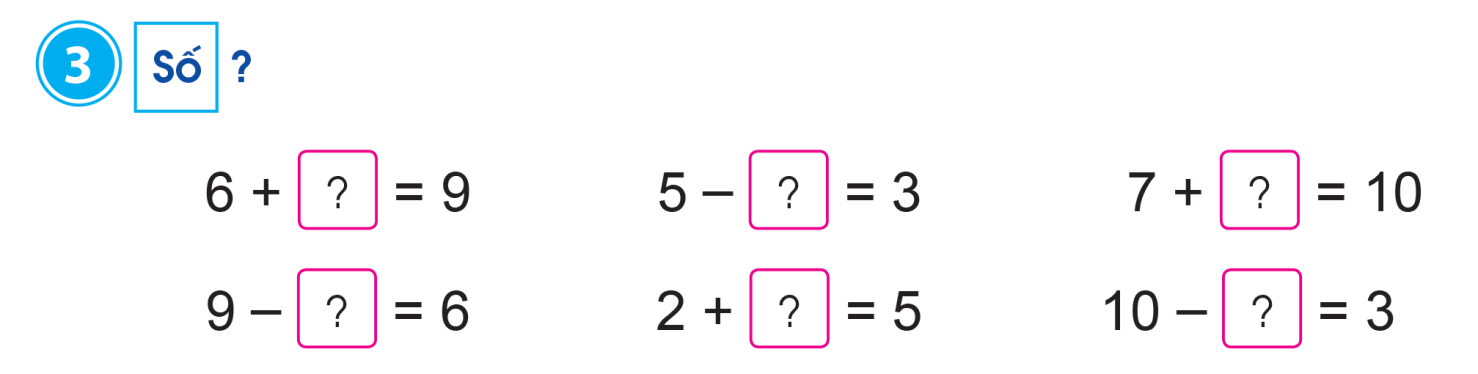 3
2
3
3
3
7
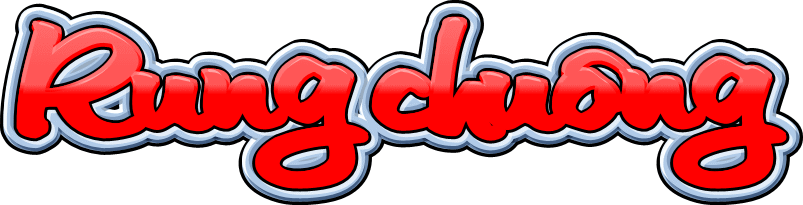 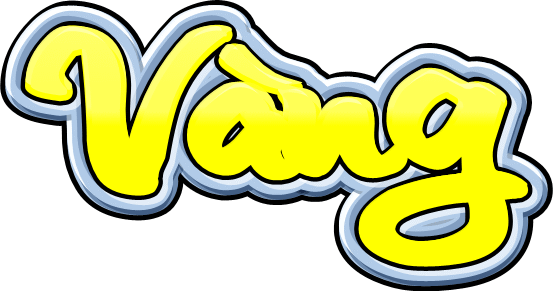 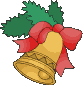 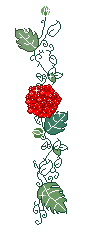 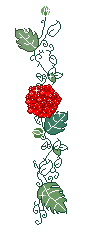 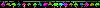